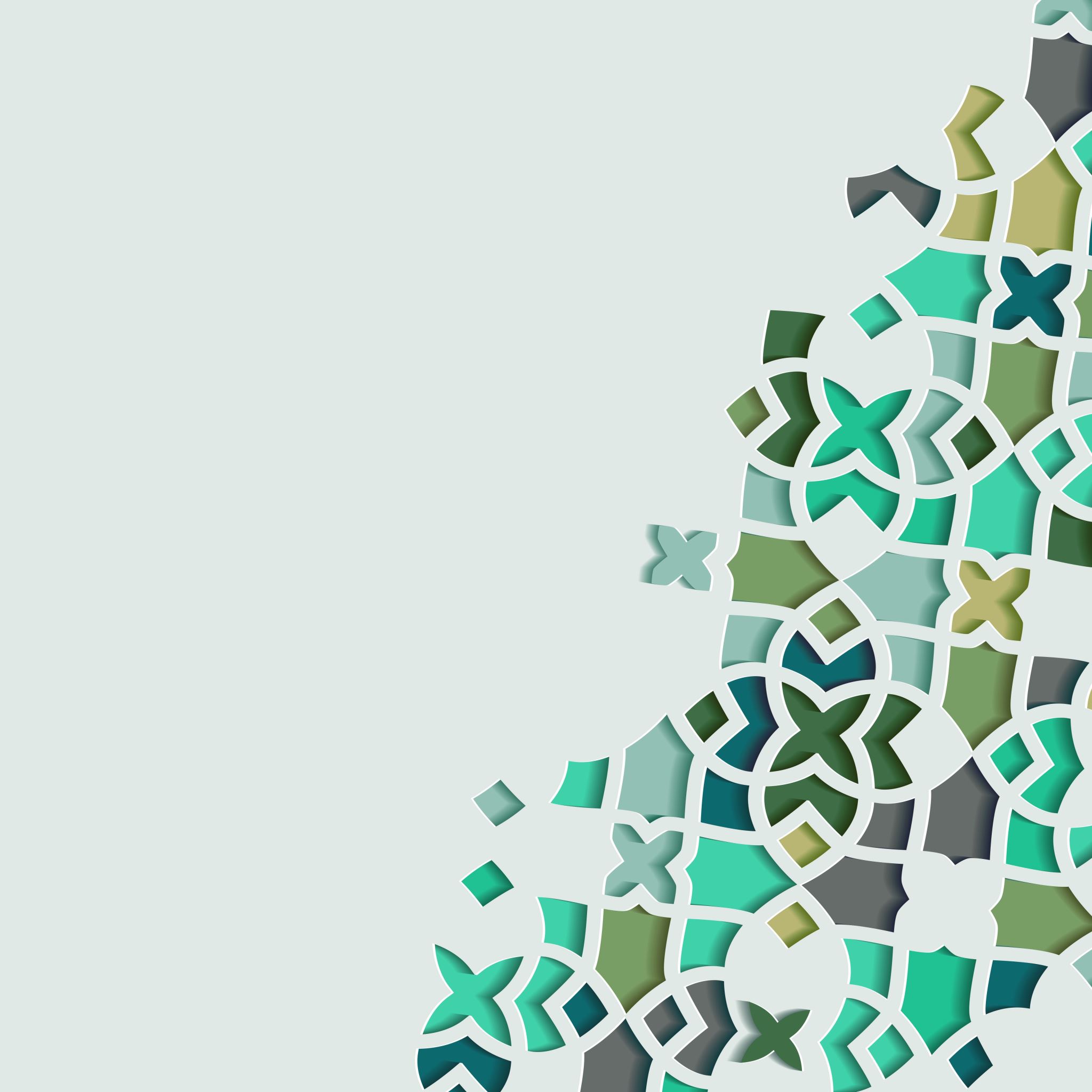 The Life of Prophet Muhammad
Lesson 48
The Banishment of Banu Nadhir
After the Battle of Uhud, the Prophet marries Zaynab bint Khuzaymah, the widow of Ubaydah ibn Al-Harith.
Zaynab is from the Hawazin clan of ‘Amir, and after the marriage, the chief of Zaynab’s clan, Abu Bara ibn Malik, invites the Prophet to send teachers to his people.
Forty men answer the call, but 38 are slaughtered at Ma’unah by A’mir ibn Tufyal a lower ranking chieftain of one of the local tribes (Banu Sulaym).
The Banishment of Banu Nadhir
Amr ibn Umayyah was the only companion who didn't die in the massacre.
Upon his release he is mislead to believe that the attack was instigated by Banu A’mir and on the way back he tries to avenge the deaths of his companions by killing two men from their tribe.
When the Prophet hears the news, he insists that blood money be paid to the innocent victims’ families.
The Banishment of Banu Nadhir
لَتَجِدَنَّ أَشَدَّ ٱلنَّاسِ عَدَٰوَةً لِّلَّذِينَ ءَامَنُوا۟ ٱلْيَهُودَ وَٱلَّذِينَ أَشْرَكُوا۟

“You will surely find the most intense of the people in animosity toward the believers [to be] the Jews and those who associate others with God…”
Quran 5:82
The Banishment of Banu Nadhir
Why was their so much tension between the Muslims and Banu Nadhir?
1. They could not accept a gentile as the final messenger of God. It was degrading to them to be subservient to a non-Jew.
2. They conspired to kill some of the Muslims of Ashab Al-Suffa. Many of whom were learned scholars.
3. Bani Nadhir provided logistical support to Quraysh during the Battle of Uhud.
4. The assassination of Ka’b ibn Al-Ashraf (one of their chieftains) fueled their rage.
The Banishment of Banu Nadhir
Because the Banu Nadhir had a preexisting alliance with Banu ‘Amir, the Prophet requests their assistance in paying blood money for the two men killed by Amr ibn Umayyah.
They ostensibly agree to the request and invite him and his companions to dinner at their fortress.
Shortly before entering, the Prophet receives inspiration that his hosts are planning to kill him by dropping a stone on his head.
He immediately leaves the gathering.
The Banishment of Banu Nadhir
Some narrations indicate that the following verse is a reference to God saving the Prophet from Banu Nadhir’s assassination attempt:
يَـٰٓأَيُّهَا ٱلَّذِينَ ءَامَنُوا۟ ٱذْكُرُوا۟ نِعْمَتَ ٱللَّهِ عَلَيْكُمْ إِذْ هَمَّ قَوْمٌ أَن يَبْسُطُوٓا۟ إِلَيْكُمْ أَيْدِيَهُمْ فَكَفَّ أَيْدِيَهُمْ عَنكُمْ وَٱتَّقُوا۟ ٱللَّهَ وَعَلَى ٱللَّهِ فَلْيَتَوَكَّلِ ٱلْمُؤْمِنُونَ
“O you who  believe! Remember the favor of God upon you when a people determined to extend their hands [in aggression] against you, but He withheld their hands from you; and fear God. And upon God let the believers rely.” Quran 5:11
The Banishment of Banu Nadhir
By assassinating the Prophet, Banu Nadhir hoped that this would scatter his companions, send the Muhājirūn back to Makkah, and help them re-establish alliances with the Aws and Khazraj from before Islam.
The Prophet sends Muḥammad ibn Maslamah (from Aws, and therefore a former ally of the Nadhir) to tell them that they are banished from Medina:
إن رسول الله صلى الله عليه وسلم أرسلني إليكم يقول لكم : إنكم قد نقضتم العهد الذي جعلت لكم ، بما هممتم به من الغدر بي...ويقول : «اخرجوا من بلدي وقد أجلتكم عشرا ، فمن رئي بعد ذلك ضربت عنقه
The Banishment of Banu Nadhir
After receiving this threat from the Prophet, they began exploring their options: writing to allies for help. Abdullah ibn Ubayy writes to Ḥuyayy ibn Akhṭab encouraging them to stay and fight and promising that he would support them:
لا تخرجوا من دياركم وأموالكم ، وأقيموا في حصونكم ، فإن معي ألفين من قومي وغيرهم من العرب ، يدخلون معكم حصنكم ، فيموتون عن آخرهم قبل أن يوصل إليكم ، وتمدكم قريظة ، فإنهم لن يخذلوكم ، ويمدكم حلفاؤكم من غطفان
The Banishment of Banu Nadhir
The Quran mentions the empty promises of Abdullah ibn Ubayy:
أَلَمْ تَرَ إِلَى ٱلَّذِينَ نَافَقُوا۟ يَقُولُونَ لِإِخْوَٰنِهِمُ ٱلَّذِينَ كَفَرُوا۟ مِنْ أَهْلِ ٱلْكِتَـٰبِ لَئِنْ أُخْرِجْتُمْ لَنَخْرُجَنَّ مَعَكُمْ وَلَا نُطِيعُ فِيكُمْ أَحَدًا أَبَدًا وَإِن قُوتِلْتُمْ لَنَنصُرَنَّكُمْ وَٱللَّهُ يَشْهَدُ إِنَّهُمْ لَكَـٰذِبُونَ
“Have you not considered those who practice hypocrisy, saying to their brothers who have disbelieved among the People of the Scripture, "If you are expelled, we will surely leave with you, and we will not obey, in regard to you, anyone - ever; and if you are fought, we will surely aid you." But God testifies that they are liars.” Quran 59:11
The Banishment of Banu Nadhir
Many Jewish leaders favored surrendering and accepting banishment, but Ḥuyayy was taken in by Ibn Ubayy’s promises.
لَا يُقَـٰتِلُونَكُمْ جَمِيعًا إِلَّا فِى قُرًى مُّحَصَّنَةٍ أَوْ مِن وَرَآءِ جُدُرٍۭ بَأْسُهُم بَيْنَهُمْ شَدِيدٌ تَحْسَبُهُمْ جَمِيعًا وَقُلُوبُهُمْ شَتَّىٰ ذَٰلِكَ بِأَنَّهُمْ قَوْمٌ لَّا يَعْقِلُونَ
“They will not fight you all except within fortified cities or from behind walls. Their fighting among themselves is severe. You think they are together, but their hearts are disunited. That is because they are a people who do not reason.” Quran 59:14
The Banishment of Banu Nadhir
Huyyay ibn Akhtab sends his brother to deliver the following message to the Prophet:
 إنا لا نبرح من ديارنا وأموالنا ، فاصنع ما أنت صانع
“We will not evacuate our homes, nor we will leave behind our wealth so do as you wish.”
The Banishment of Banu Nadhir
The Muslim forces encircled their fortress and began a 15-day blockade and military attacks.
An arrow shot by a Jew named ʿAzūk hit the Prophet’s tent; Ali lay in wait for ʿAzūk and ambushed him and brought his head to the Prophet; He then takes a small force to kill his helpers.
The Prophet orders some of the best date palms of the Nadhir chopped down.
They finally agree to leave as the Prophet had ordered, but the Prophet now makes his terms more severe: they may not take any weapons with them, and each person may only take one camel load of their belongings.
The Banishment of Banu Nadhir
Many of the Aws felt their hearts go out to the Nadhir for their banishment
They emigrate, 3 people to a camel, toward Khaybar.
Spoils: they left behind some weapons, but mainly rich land and date orchards. Since this was acquired without fighting, it is fayʾ for the Prophet, not booty and hence, not subject to khums; he kept some for himself and his family, but gave a large part of it to the Muhājirūn to reduce their burden on the Anṣār.
The Banishment of Banu Nadhir
Expelling Banu Nadhir increased the security of Medina; the Quraysh were counting on them to be their eyes and ears.
Some of the Nadhir leaders who went to Khaybar later became instrumental in fomenting the Jews against Medina in Battle of Ahzab.
The Banishment of Banu Nadhir
The revelation of Surat Al-Hashr is directly related to the banishment of Bani Nadhir:
هُوَ ٱلَّذِىٓ أَخْرَجَ ٱلَّذِينَ كَفَرُوا۟ مِنْ أَهْلِ ٱلْكِتَـٰبِ مِن دِيَـٰرِهِمْ لِأَوَّلِ ٱلْحَشْرِ مَا ظَنَنتُمْ أَن يَخْرُجُوا۟ وَظَنُّوٓا۟ أَنَّهُم مَّانِعَتُهُمْ حُصُونُهُم مِّنَ ٱللَّهِ فَأَتَىٰهُمُ ٱللَّهُ مِنْ حَيْثُ لَمْ يَحْتَسِبُوا۟ وَقَذَفَ فِى قُلُوبِهِمُ ٱلرُّعْبَ يُخْرِبُونَ بُيُوتَهُم بِأَيْدِيهِمْ وَأَيْدِى ٱلْمُؤْمِنِينَ فَٱعْتَبِرُوا۟ يَـٰٓأُو۟لِى ٱلْأَبْصَـٰرِ

“It is He who expelled the ones who disbelieved among the People of the Scripture from their homes at the first gathering. You did not think they would leave, and they thought that their fortresses would protect them from God ; but [the decree of] God came upon them from where they had not expected, and He cast terror into their hearts [so] they destroyed their houses by their [own] hands and the hands of the believers. So take warning, O people of vision.” Quran 59:2
The Banishment of Banu Nadhir
وَلَوْلَآ أَن كَتَبَ ٱللَّهُ عَلَيْهِمُ ٱلْجَلَآءَ لَعَذَّبَهُمْ فِى ٱلدُّنْيَا وَلَهُمْ فِى ٱلْـَٔاخِرَةِ عَذَابُ ٱلنَّارِ ذَٰلِكَ بِأَنَّهُمْ شَآقُّوا۟ ٱللَّهَ وَرَسُولَهُۥ وَمَن يُشَآقِّ ٱللَّهَ فَإِنَّ ٱللَّهَ شَدِيدُ ٱلْعِقَابِ
“And if not that God had decreed for them evacuation, He would have punished them in [this] world, and for them in the Hereafter is the punishment of the Fire. That is because they opposed God and His Messenger. And whoever opposes God - then indeed, God is severe in penalty.” Quran 59:3-4
The Banishment of Banu Nadhir
مَا قَطَعْتُم مِّن لِّينَةٍ أَوْ تَرَكْتُمُوهَا قَآئِمَةً عَلَىٰٓ أُصُولِهَا فَبِإِذْنِ ٱللَّهِ وَلِيُخْزِىَ ٱلْفَـٰسِقِينَ

“Whatever you have cut down of [their] palm trees or left standing on their trunks - it was by permission of God and so He would disgrace the defiantly disobedient.” Quran 59:5
The Banishment of Banu Nadhir
وَمَآ أَفَآءَ ٱللَّهُ عَلَىٰ رَسُولِهِۦ مِنْهُمْ فَمَآ أَوْجَفْتُمْ عَلَيْهِ مِنْ خَيْلٍ وَلَا رِكَابٍ وَلَـٰكِنَّ ٱللَّهَ يُسَلِّطُ رُسُلَهُۥ عَلَىٰ مَن يَشَآءُ وَٱللَّهُ عَلَىٰ كُلِّ شَىْءٍ قَدِيرٌ
“And what God granted to His Messenger from them - you did not spur for it [in an expedition] any horses or camels, but God  gives His messengers power over whom He wills, and God is over all things competent.” Quran 59:6
The Banishment of Banu Nadhir
مَّآ أَفَآءَ ٱللَّهُ عَلَىٰ رَسُولِهِۦ مِنْ أَهْلِ ٱلْقُرَىٰ فَلِلَّهِ وَلِلرَّسُولِ وَلِذِى ٱلْقُرْبَىٰ وَٱلْيَتَـٰمَىٰ وَٱلْمَسَـٰكِينِ وَٱبْنِ ٱلسَّبِيلِ كَىْ لَا يَكُونَ دُولَةًۢ بَيْنَ ٱلْأَغْنِيَآءِ مِنكُمْ وَمَآ ءَاتَىٰكُمُ ٱلرَّسُولُ فَخُذُوهُ وَمَا نَهَىٰكُمْ عَنْهُ فَٱنتَهُوا۟ وَٱتَّقُوا۟ ٱللَّهَ إِنَّ ٱللَّهَ شَدِيدُ ٱلْعِقَابِ
“As for what was granted by God to His Messenger from the people of [other] lands, they are for God and the Messenger, his close relatives, orphans, the poor, and [needy] travelers so that wealth may not merely circulate among your rich. Whatever the Messenger gives you, take it. And whatever he forbids you from, leave it. And fear God. Surely God is severe in punishment.” Quran 59:7
The Banishment of Banu Nadhir
لِلْفُقَرَآءِ ٱلْمُهَـٰجِرِينَ ٱلَّذِينَ أُخْرِجُوا۟ مِن دِيَـٰرِهِمْ وَأَمْوَٰلِهِمْ يَبْتَغُونَ فَضْلًا مِّنَ ٱللَّهِ وَرِضْوَٰنًا وَيَنصُرُونَ ٱللَّهَ وَرَسُولَهُۥٓ أُو۟لَـٰٓئِكَ هُمُ ٱلصَّـٰدِقُونَ
“For the poor emigrants who were expelled from their homes and their properties, seeking bounty from God and [His] approval and supporting God and His Messenger, [there is also a share]. Those are the truthful.” Quran 59:8
The Banishment of Banu Nadhir
وَٱلَّذِينَ تَبَوَّءُو ٱلدَّارَ وَٱلْإِيمَـٰنَ مِن قَبْلِهِمْ يُحِبُّونَ مَنْ هَاجَرَ إِلَيْهِمْ وَلَا يَجِدُونَ فِى صُدُورِهِمْ حَاجَةً مِّمَّآ أُوتُوا۟ وَيُؤْثِرُونَ عَلَىٰٓ أَنفُسِهِمْ وَلَوْ كَانَ بِهِمْ خَصَاصَةٌ وَمَن يُوقَ شُحَّ نَفْسِهِۦ فَأُو۟لَـٰٓئِكَ هُمُ ٱلْمُفْلِحُونَ
“As for those who had settled in the city and [embraced] the faith before [the arrival of] the emigrants, they love whoever immigrates to them, never having a desire in their hearts for whatever [of the gains] is given to the emigrants. They give [the emigrants] preference over themselves even though they may be in need. And whoever is saved from the selfishness of their own souls, it is they who are [truly] successful.” Quran 59:9
The Banishment of Banu Nadhir
وَٱلَّذِينَ جَآءُو مِنۢ بَعْدِهِمْ يَقُولُونَ رَبَّنَا ٱغْفِرْ لَنَا وَلِإِخْوَٰنِنَا ٱلَّذِينَ سَبَقُونَا بِٱلْإِيمَـٰنِ وَلَا تَجْعَلْ فِى قُلُوبِنَا غِلًّا لِّلَّذِينَ ءَامَنُوا۟ رَبَّنَآ إِنَّكَ رَءُوفٌ رَّحِيمٌ
“And [there is a share for] those who came after them, saying, "Our Lord, forgive us and our brothers who preceded us in faith and put not in our hearts [any] resentment toward those who have believed. Our Lord, indeed You are Kind and Merciful.” Quran 59:10
The Banishment of Banu Nadhir
أَلَمْ تَرَ إِلَى ٱلَّذِينَ نَافَقُوا۟ يَقُولُونَ لِإِخْوَٰنِهِمُ ٱلَّذِينَ كَفَرُوا۟ مِنْ أَهْلِ ٱلْكِتَـٰبِ لَئِنْ أُخْرِجْتُمْ لَنَخْرُجَنَّ مَعَكُمْ وَلَا نُطِيعُ فِيكُمْ أَحَدًا أَبَدًا وَإِن قُوتِلْتُمْ لَنَنصُرَنَّكُمْ وَٱللَّهُ يَشْهَدُ إِنَّهُمْ لَكَـٰذِبُونَ
“Have you [O Prophet] not seen the hypocrites who say to their fellow disbelievers from the People of the Book, "If you are expelled, we will certainly leave with you, and We will never ever obey anyone against you. And if you are fought against, we will surely help you."? But God bears witness that they are truly liars.” Quran 59:11
The Banishment of Banu Nadhir
لَئِنْ أُخْرِجُوا۟ لَا يَخْرُجُونَ مَعَهُمْ وَلَئِن قُوتِلُوا۟ لَا يَنصُرُونَهُمْ وَلَئِن نَّصَرُوهُمْ لَيُوَلُّنَّ ٱلْأَدْبَـٰرَ ثُمَّ لَا يُنصَرُونَ

“If they are expelled, they will not leave with them, and if they are fought, they will not aid them. And [even] if they should aid them, they will surely turn their backs; then [thereafter] they will not be aided.” Quran 59:12
The Banishment of Banu Nadhir
لَأَنتُمْ أَشَدُّ رَهْبَةً فِى صُدُورِهِم مِّنَ ٱللَّهِ ذَٰلِكَ بِأَنَّهُمْ قَوْمٌ لَّا يَفْقَهُونَ لَا يُقَـٰتِلُونَكُمْ جَمِيعًا إِلَّا فِى قُرًى مُّحَصَّنَةٍ أَوْ مِن وَرَآءِ جُدُرٍۭ بَأْسُهُم بَيْنَهُمْ شَدِيدٌ تَحْسَبُهُمْ جَمِيعًا وَقُلُوبُهُمْ شَتَّىٰ ذَٰلِكَ بِأَنَّهُمْ قَوْمٌ لَّا يَعْقِلُونَ
“Indeed, there is more fear in their hearts for you [believers] than for God. That is because they are a people who do not comprehend. Even united, they would not [dare] fight against you except [from] within fortified strongholds or from behind walls. Their malice for each other is intense: you think they are united, yet their hearts are divided. That is because they are a people with no [real] understanding.” Quran 59:13-14
The Banishment of Banu Nadhir
كَمَثَلِ ٱلَّذِينَ مِن قَبْلِهِمْ قَرِيبًا ذَاقُوا۟ وَبَالَ أَمْرِهِمْ وَلَهُمْ عَذَابٌ أَلِيمٌ كَمَثَلِ ٱلشَّيْطَـٰنِ إِذْ قَالَ لِلْإِنسَـٰنِ ٱكْفُرْ فَلَمَّا كَفَرَ قَالَ إِنِّى بَرِىٓءٌ مِّنكَ إِنِّىٓ أَخَافُ ٱللَّهَ رَبَّ ٱلْعَـٰلَمِينَ 

They are like those who recently went down before them: they tasted the evil consequences of their doings. And they will suffer a painful punishment.  [They are] like Satan when he lures someone to disbelieve. Then after they have done so, he will say [on Judgment Day], "I have absolutely nothing to do with you. I truly fear God—the Lord of all worlds.” Quran 59:15-16